Morning Meeting Day 24
Kindness and Understanding
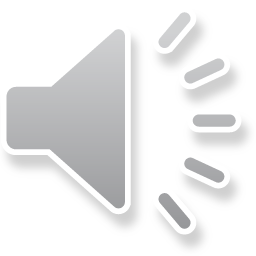 The first day, getting to know you conversation in class tells us a lot about some characters. 
This information comes from what they say and what the hidden meaning is behind what they say…..
A Lamb to the Slaughter…
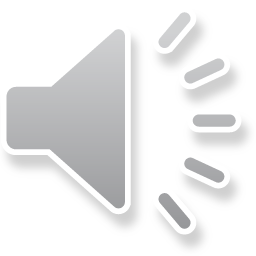 Good Guy or Bad Guy?
What is your impression and what is your proof?
Have you ever gotten that ‘feeling’ about someone, before you really got to know them, that tells you they are a jerk? Is this the case for Auggie?
Julien
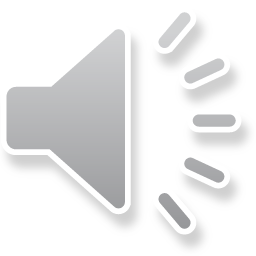 Kind words do not cost much. Yet they accomplish much!
Blaise Pascal
What is the meaning of this?
Today’s Precept
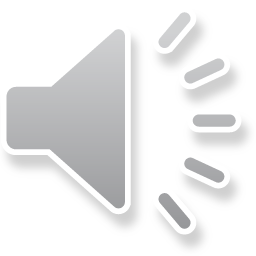 What happens when I tell an egg joke?
How do you repair a tomato?
What is worse than finding a worm in your apple?
How do you fix a cracked pumpkin?
Today’s Celebrations and Jokes!
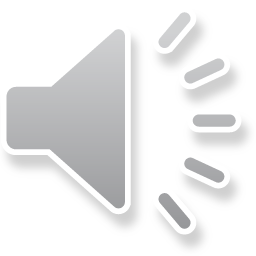